Současné problémy sociologie vzdělávání
Blok III. Governance, govenmentality, government – moc ve vzdělávání


10. Transnacionalizace vzdělávacích politik
Závěr z minula…
Tento nový druh responsibilizace ve vzdělávání se nyní prosazuje globálně
Jak to?
Příště o Governance, govenmentality, government – moci ve vzdělávání
Transnacionalizace vzdělávacích politik
pojmy
to govern – vládnout
Government – vláda
governing – vládnutí (akce)
governmenatlity – vládnutelnost
Foucault
governmental practice – praxe vládnutí
Governance – vedení, správa – nový způsob ovládání – ne hierarchická viditelná vláda – ale „soft“ power – sebeovládání, diskurzy, vědění
Těmito pojmy se SV dostává do politické sociologie, (Ball publikoval v časopise Political Studies)
Transnacionalizace - vliv transnacionálních organizací – EU, OECD, UNESCO, WB
Europeizace – i když ve vzdělávání v EU platí princip subsidiarity, tak se evropské vzdělávací politiky spíše sbližují
od government ke governance
Změna vazby mezi státem a občanskou společností - nová architektura regulování
Ne již pouze hierarchická byrokracie
Stát je závislý na nestátních aktérech veřejné politiky
Není to vyprazdňování státu – jiný způsob státního dosahování politických cílů jinými prostředky
Vyřazování (disenfranchise) některých zavedených aktérů a organizací (odbory, nezávislé výzkumy)
Governance – zahrnuj všechny sektory – veřejný, privátní i dobrovolný
mísení trhu, hierarchií, sítí
Ball – nová forma experimentální a strategické správy (governance) založená na sítích (network relations) uvnitř veřejně politických komunit (policy communities)
Noví aktéři ve vzdělávání a vzdělávací politice
Transnacionální aktéři; Podnikatelé, jejich programy, sponzorování; Nadace, charity, filantropové; Akademické aliance s firmami; Jednotlivci – „úspěšní“, „experti“; Neziskové organizace; Svépomocné skupiny, osobní sítě, rodinné vztahy
Není to nové – nové jsou způsoby, zaměřenost a stupeň integrace se státem
Nové druhy aktérů - množství provázaných rolí
Umožňují nové druhy správního ovlivňování a prosazování (enactment)
Stvrzují nové správní diskurzy
Nové narativy o tom, co je dobré vzdělávání
Jsou artikulovány a validovány
Ideje jsou naturalizovány – evidentní, nerozporné
Nová sociální logika
Nové hodnoty a způsoby jednání
Sítě v policy communities – uzloví aktéři, osobní vztahy, vzájemná důvěra a ochrana, exklusivní, stejný zájem, různá míra integrace a temporality
New education policy communities as „policy devices“  - způsoby ovládání, správy – nový sociální management, transformace veřejného sektoru 
Nové formy morální autority – praktický a finanční úspěch
Množství nových míst svázaných aliancemi a úsilím o ekonomický a sociální výsledky
Networks and communities – bussiness, state, academia, careers, trusts
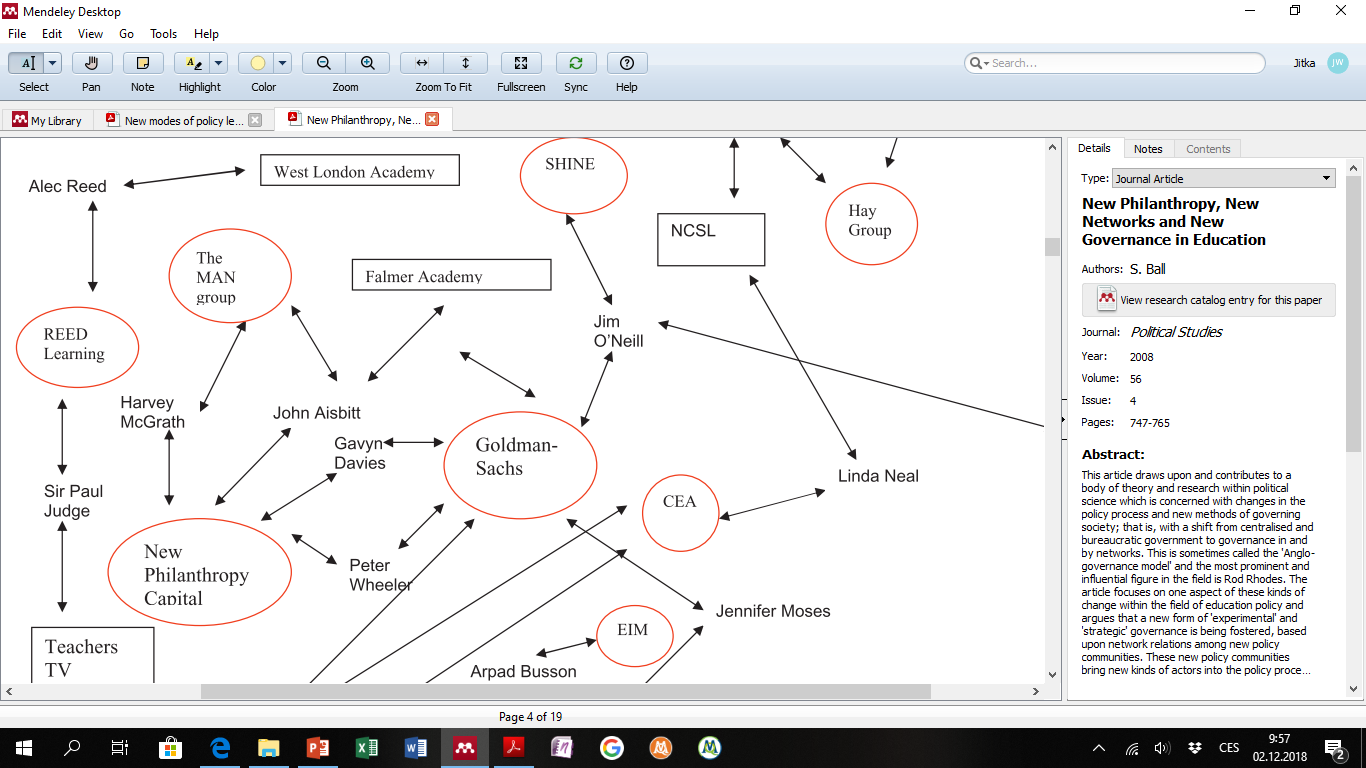 Transnacionalizace
Vzdělávací prostor - space + place = policyscape (Bob Lingard 2018)
„flows of discourses, ideologies and information which no longer coincide with national borders.“
European Higher Education Area (EHEA)
European Research Area (ERA)
Přetváří evropskou doménu národních vzdělávacích politik
OECD data
PISA, TALIS, PIAAC
http://www.oecd.org/
Současné způsoby legitimizace veřejných politik(Tveit, Lundahl 2017)
závěr
Nových aktérů ve vzdělávání je mnoho, přepisují se tím i role všech tradičních aktérů – odborů, státní byrokracie, ale i: 
role univerzity, 
role vědy
zaujatost/nezaujatost výzkumů
..takže příště… o univerzitách..